Cabinet Les Tuileries de Grandson
Dr méd. Jean-Blaise Jaccard
3, Rue des Tilleuls
1422 Les Tuileries-de-Grandson
T 024 445 14 13 
@jb.jaccard@svmed.ch
Situation
Centre du village, places de parc zone bleue
Ferme rénovée dans l’optique d’y faire un cabinet médical
104m2
Rez-de-chaussée
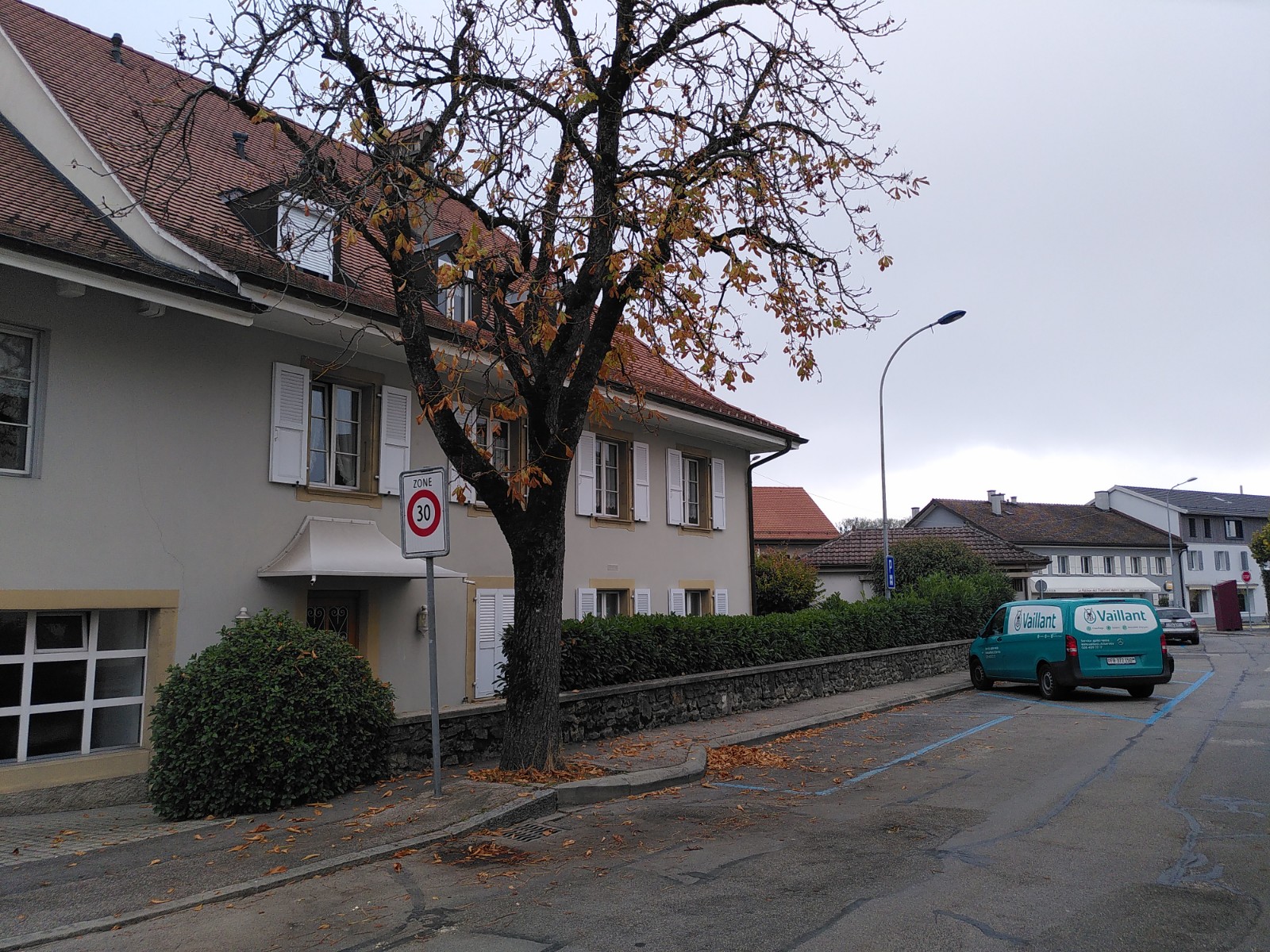 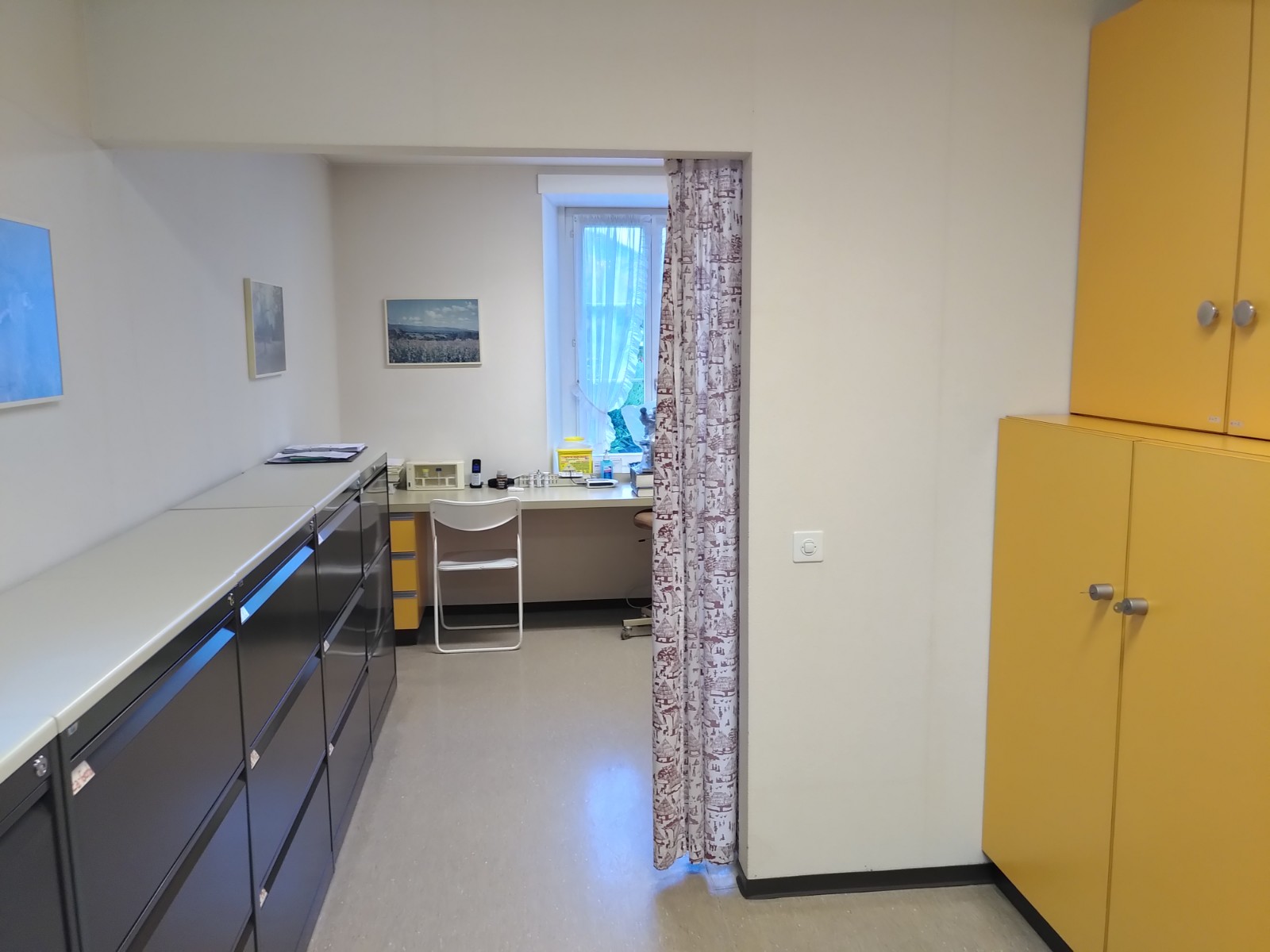 Equipement
1 réception: dossiers papiers



1 salle d’attente
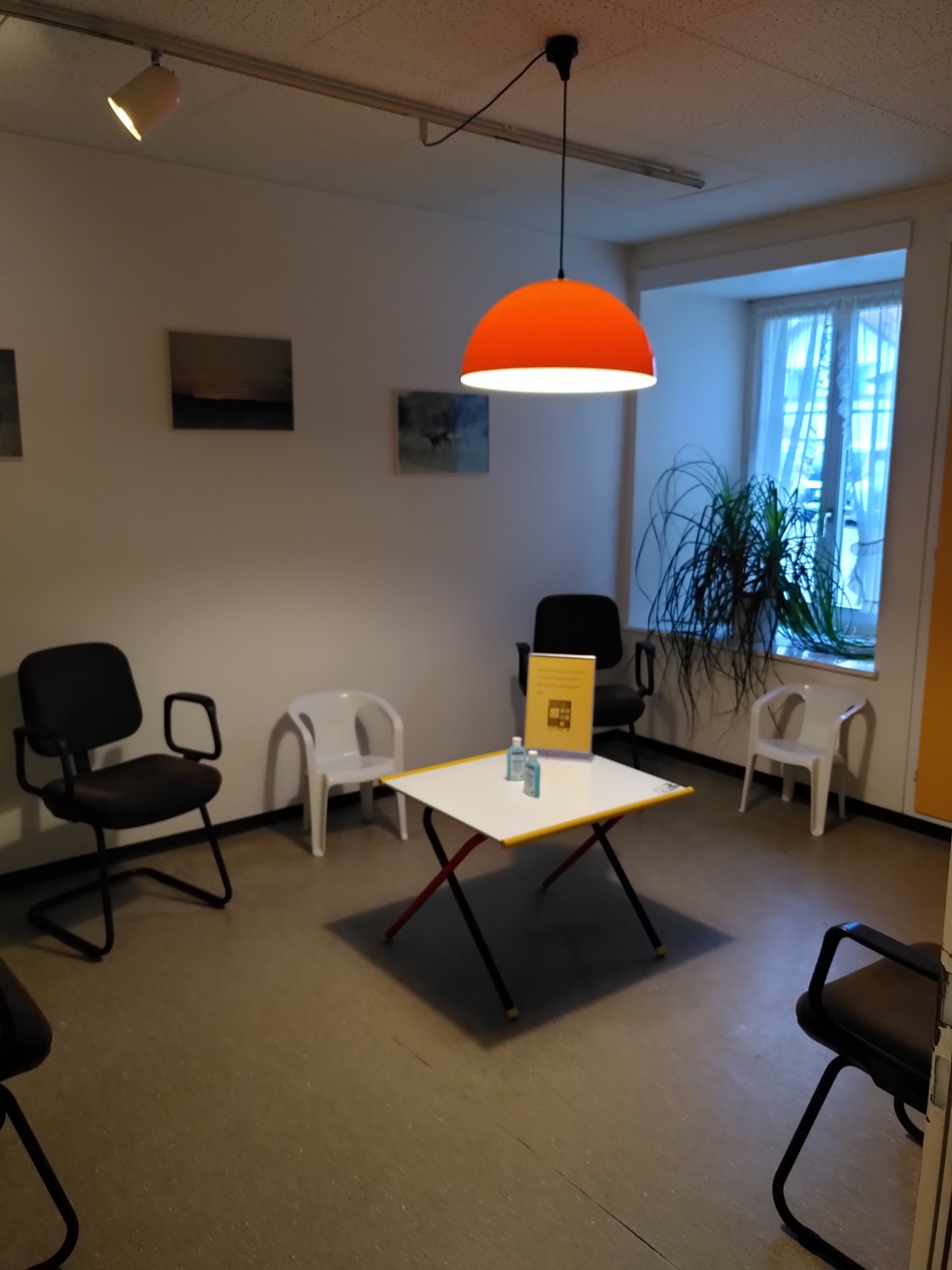 Equipement
1 grande salle de consultation avec 3 fenêtres
1 grande salle de soin
Salle de radiologie et de développement
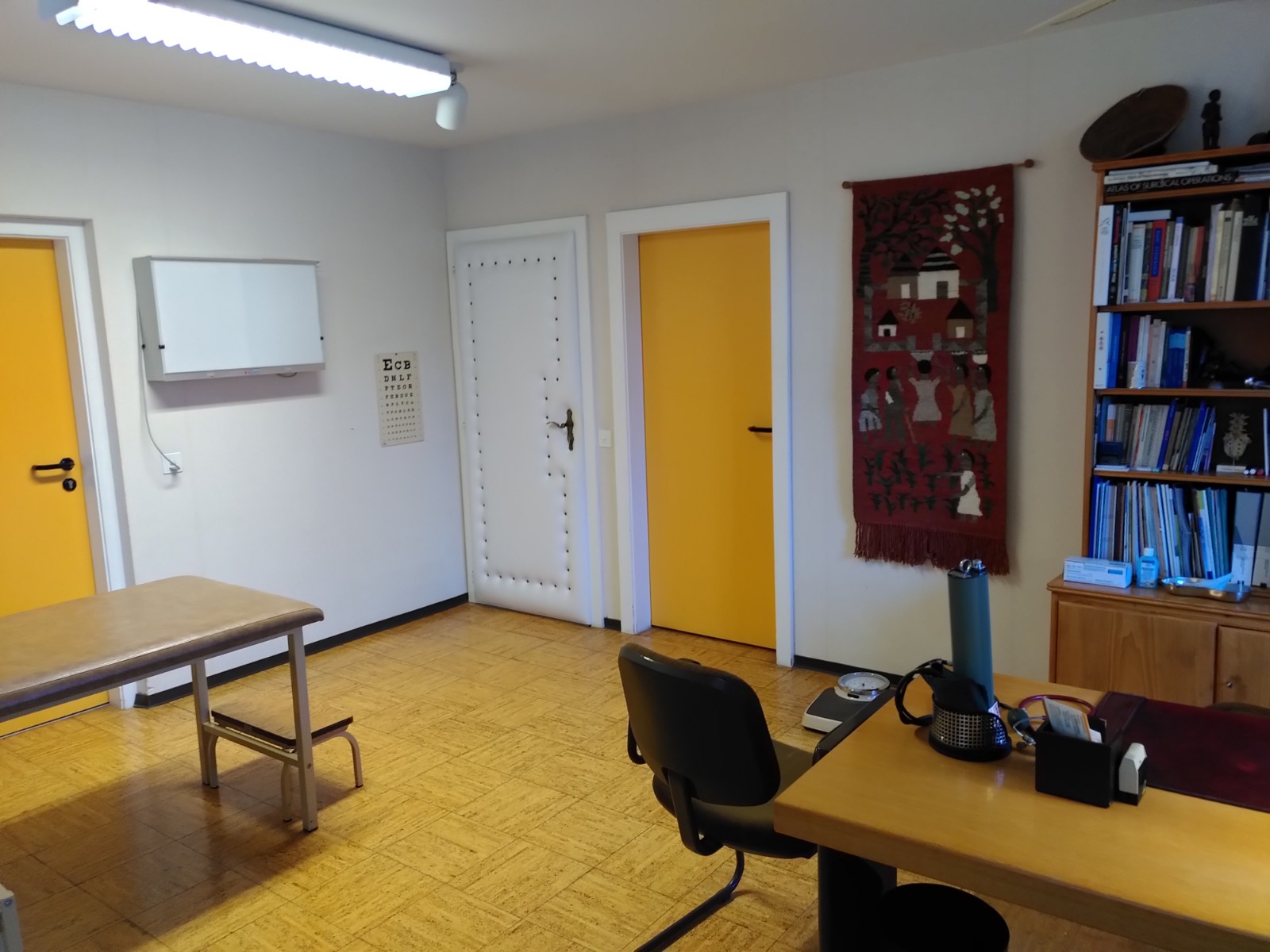 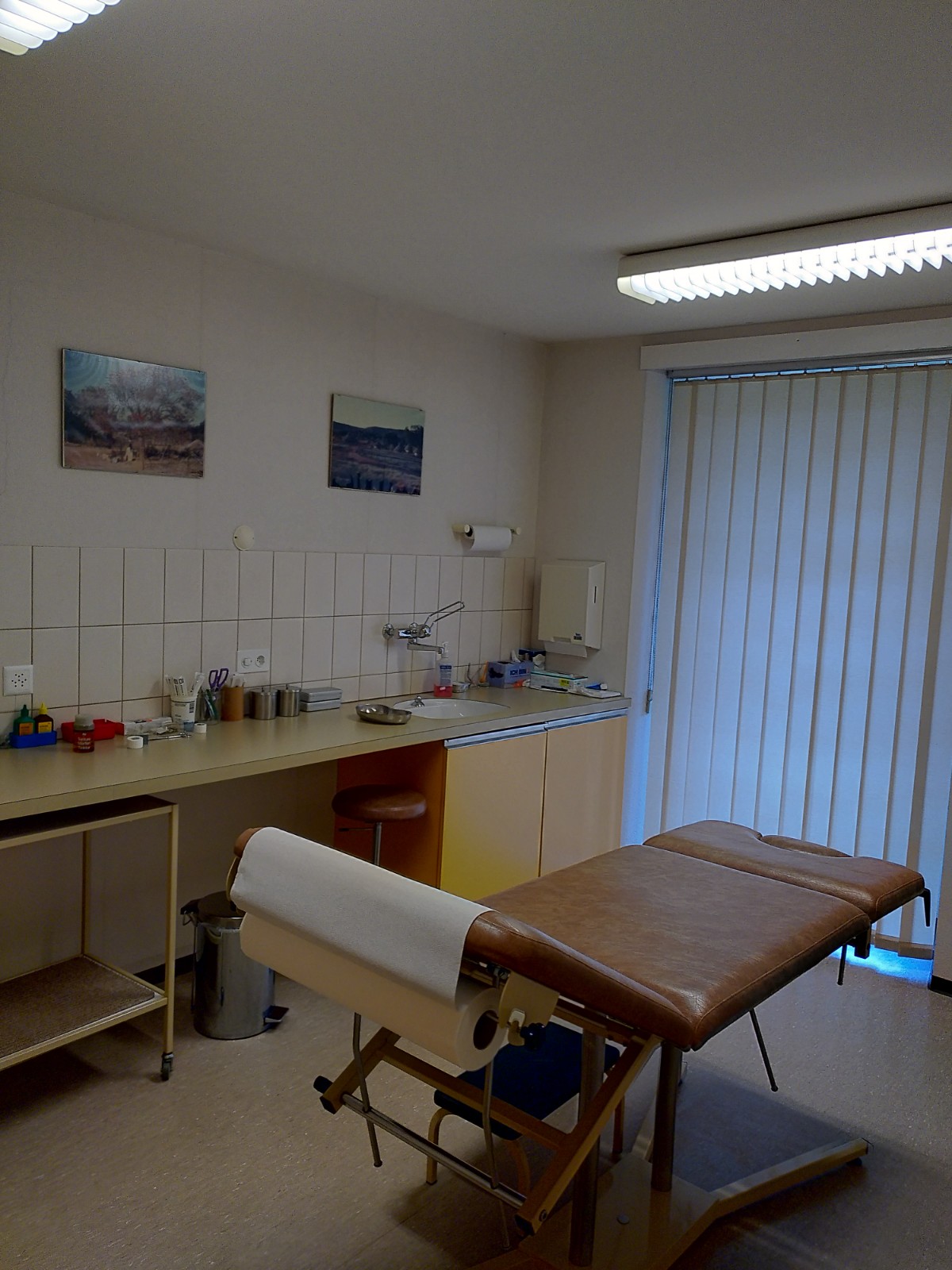 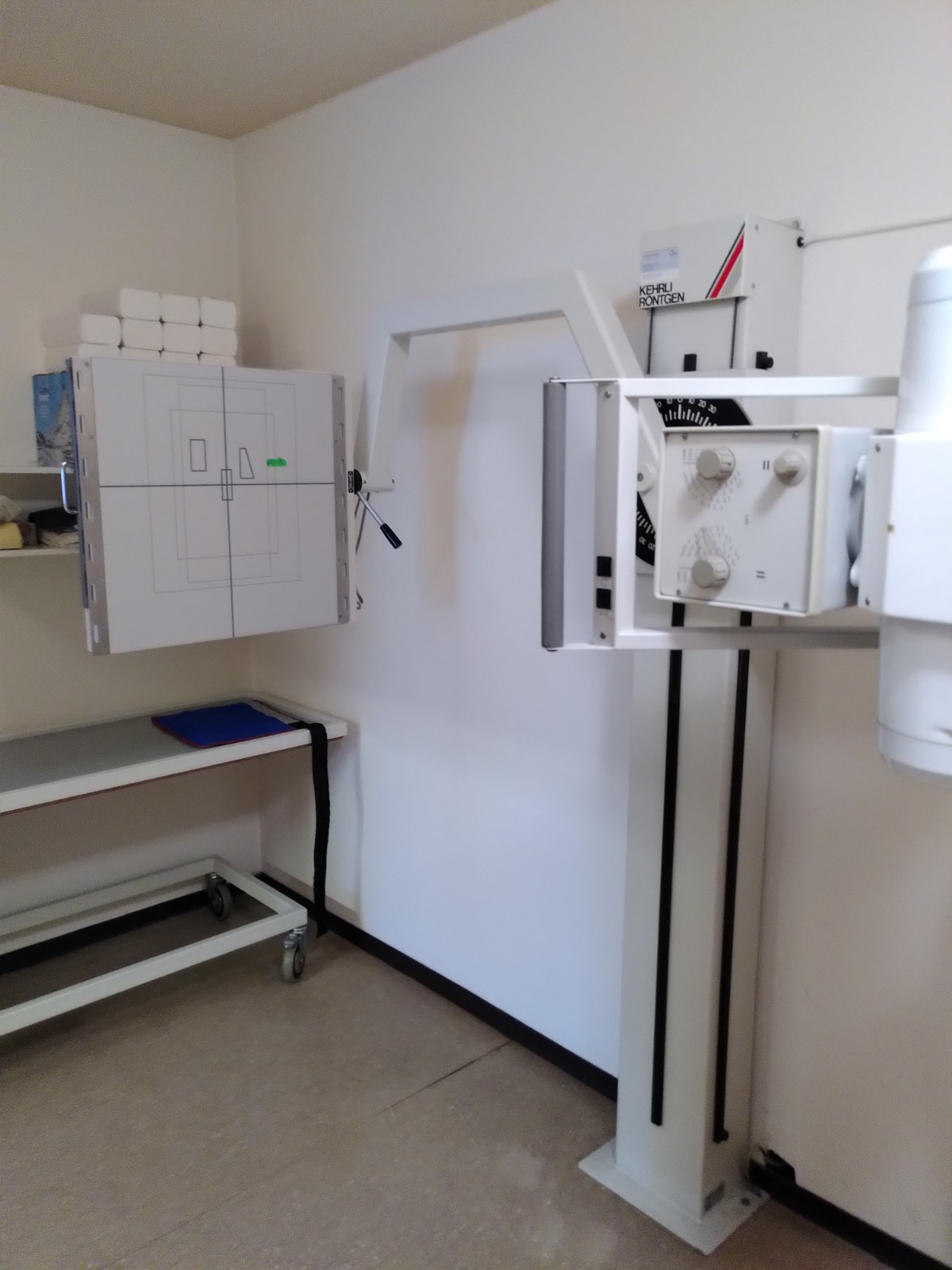 Equipement
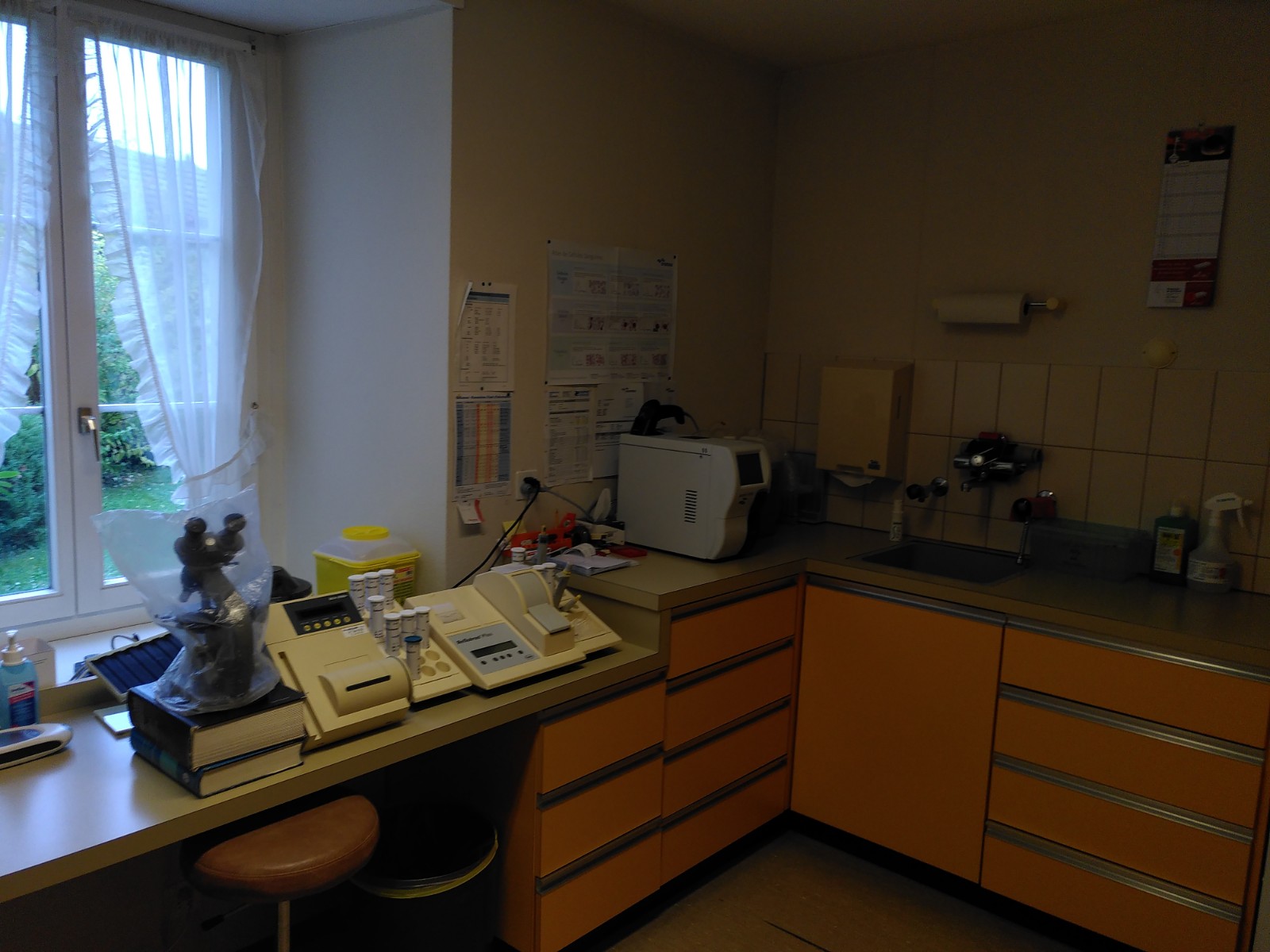 1 petite pièce pour le laboratoire
dans le prolongement de la
réception

1 WC
1 garage, 1 cave, 1 galetas
Projet
Dr JB Jaccard souhaite prendre sa retraite en 2024
Propriétaire des locaux du cabinet et annexes
Désir vendre les locaux, pas de location
Interessé à s’investir dans la transition pour que la relève soit harmonieuse
Points +	/Points -
Cabinet fonctionnel, lumineux
Patientèle fidèle et importante
Adapté pour un médecin solo/duo

Investissement pour achat radiologie numérisée
Informatisation du cabinet 
Qqs travaux d’agencement à faire si installation en duo